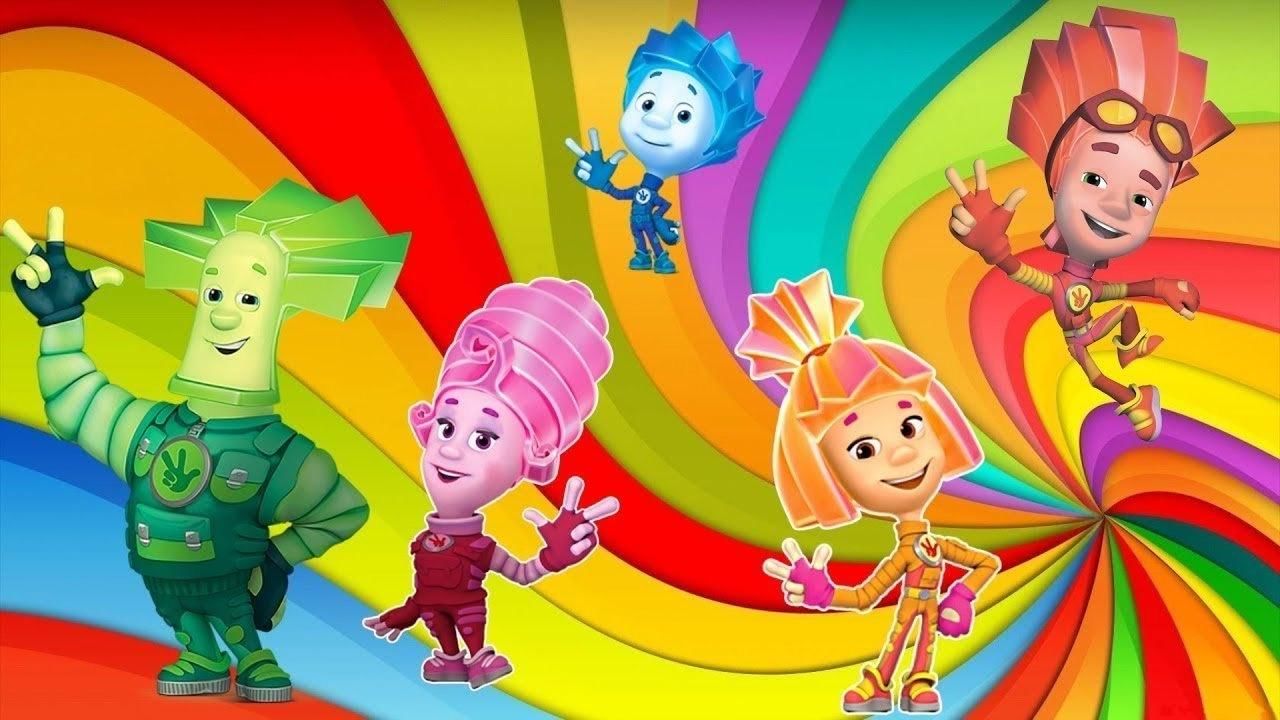 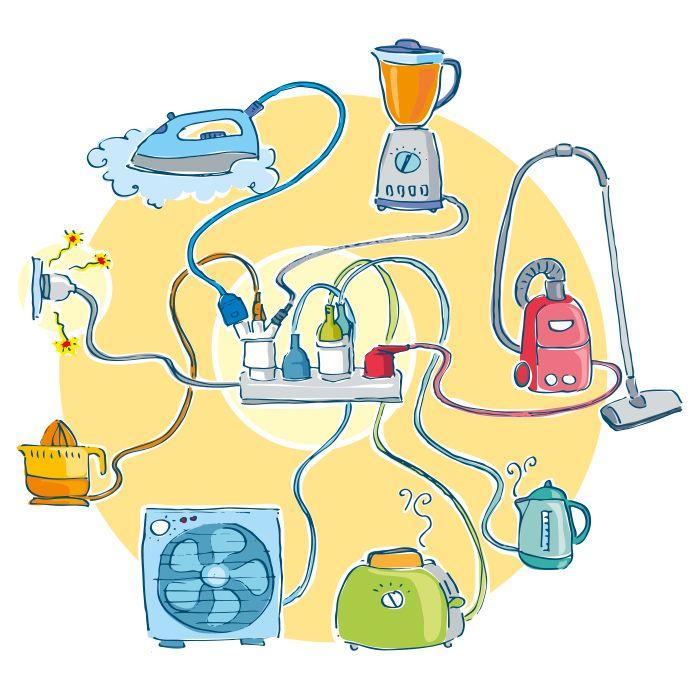 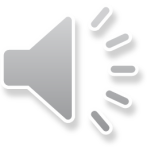 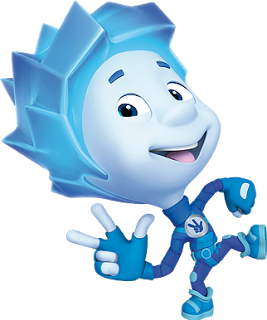 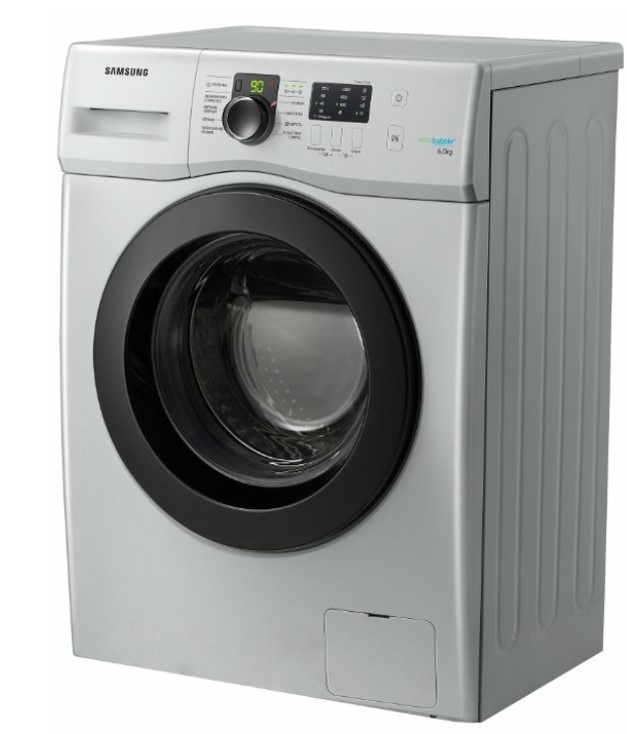 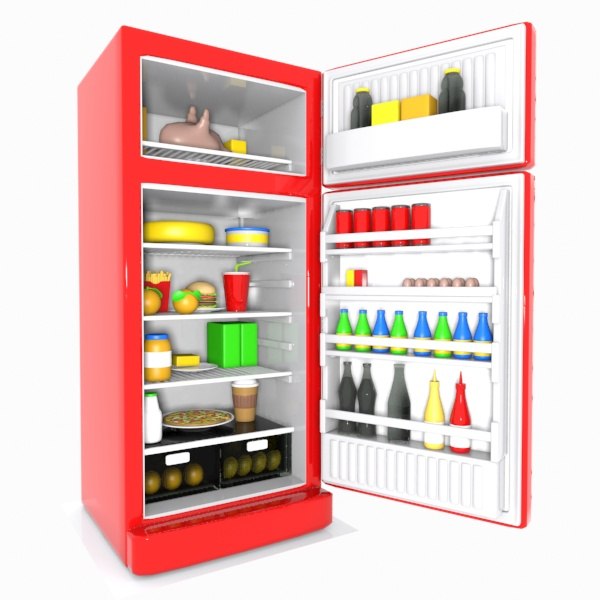 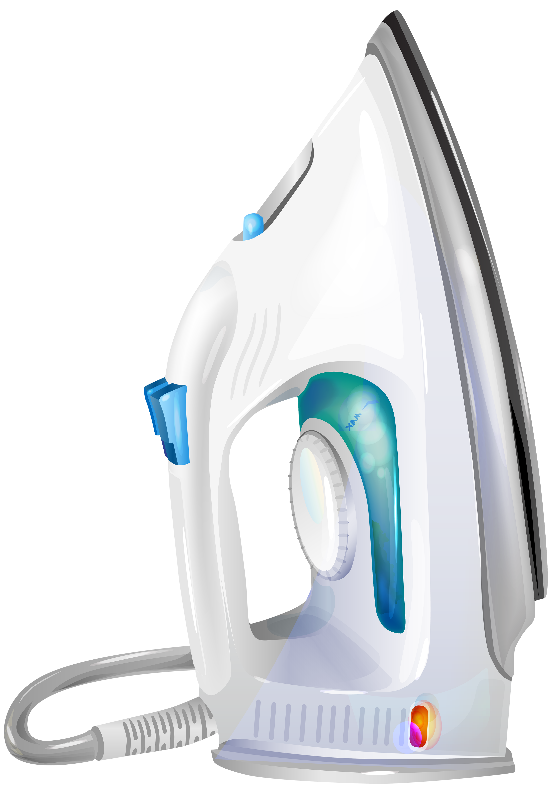 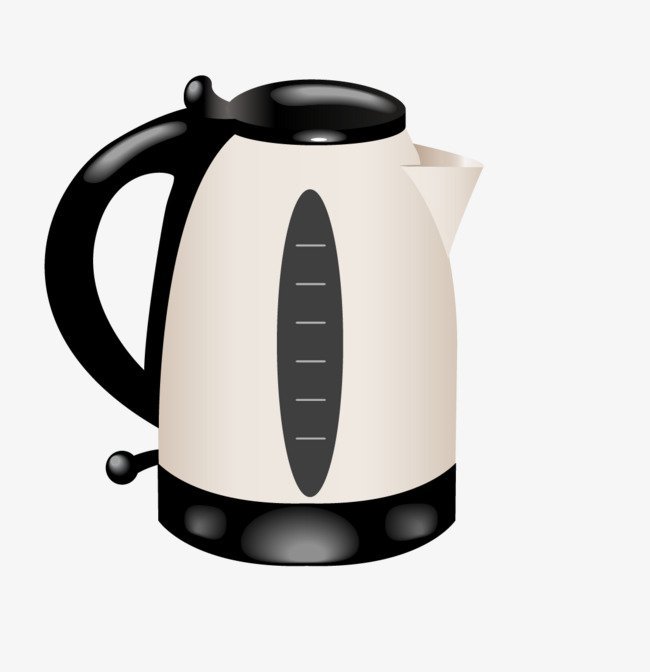 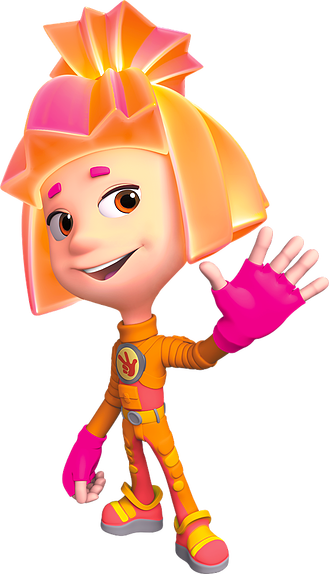 «Назови ласково»
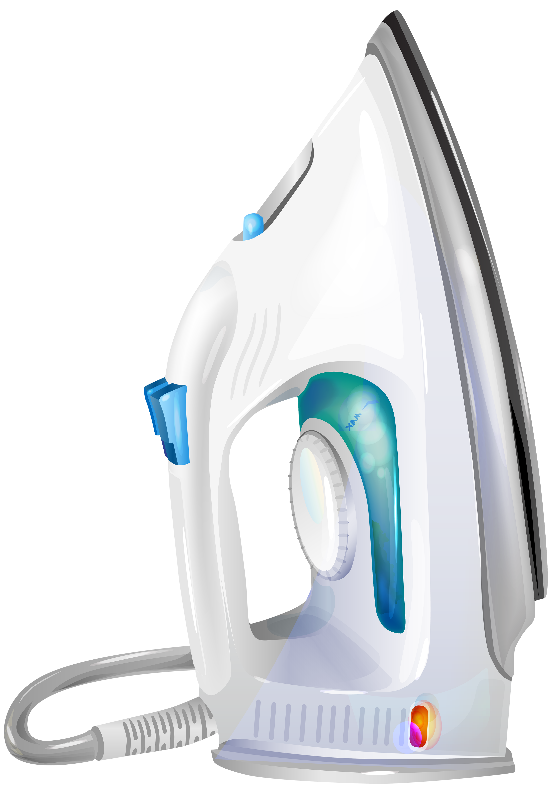 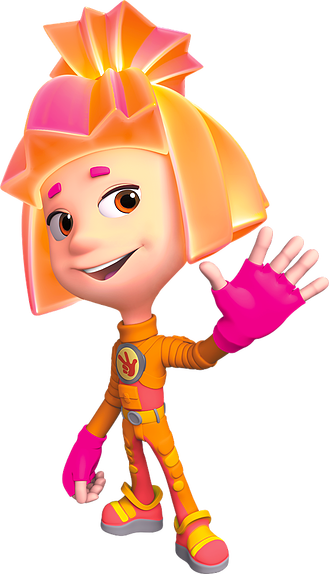 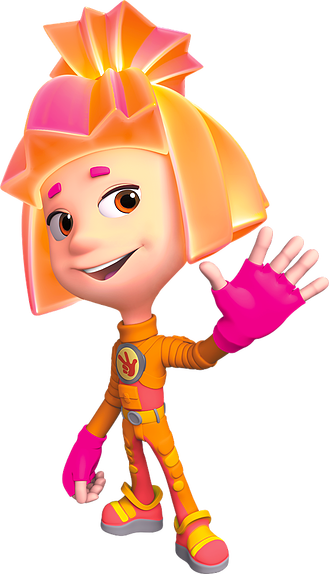 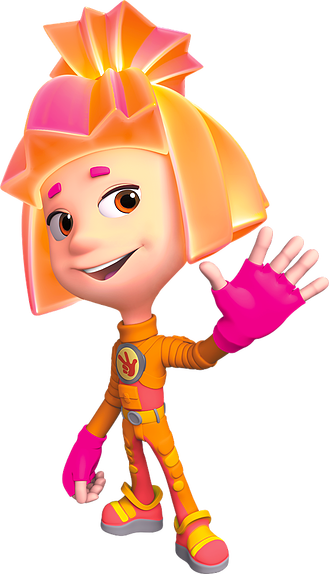 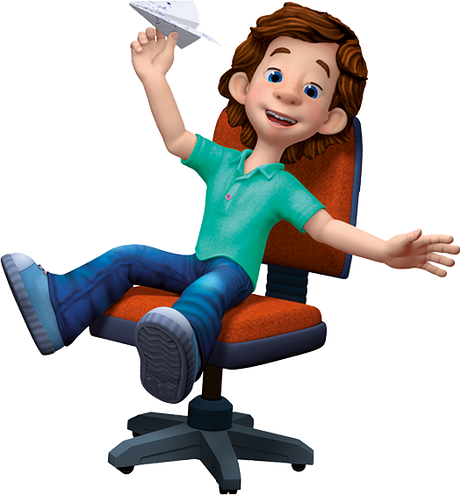 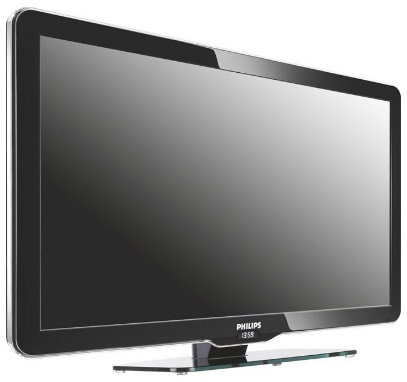 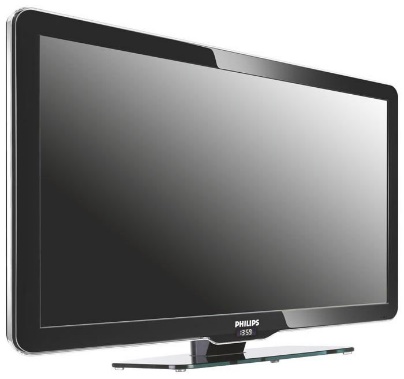 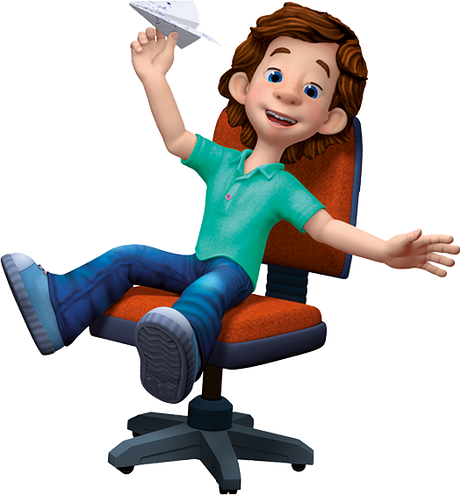 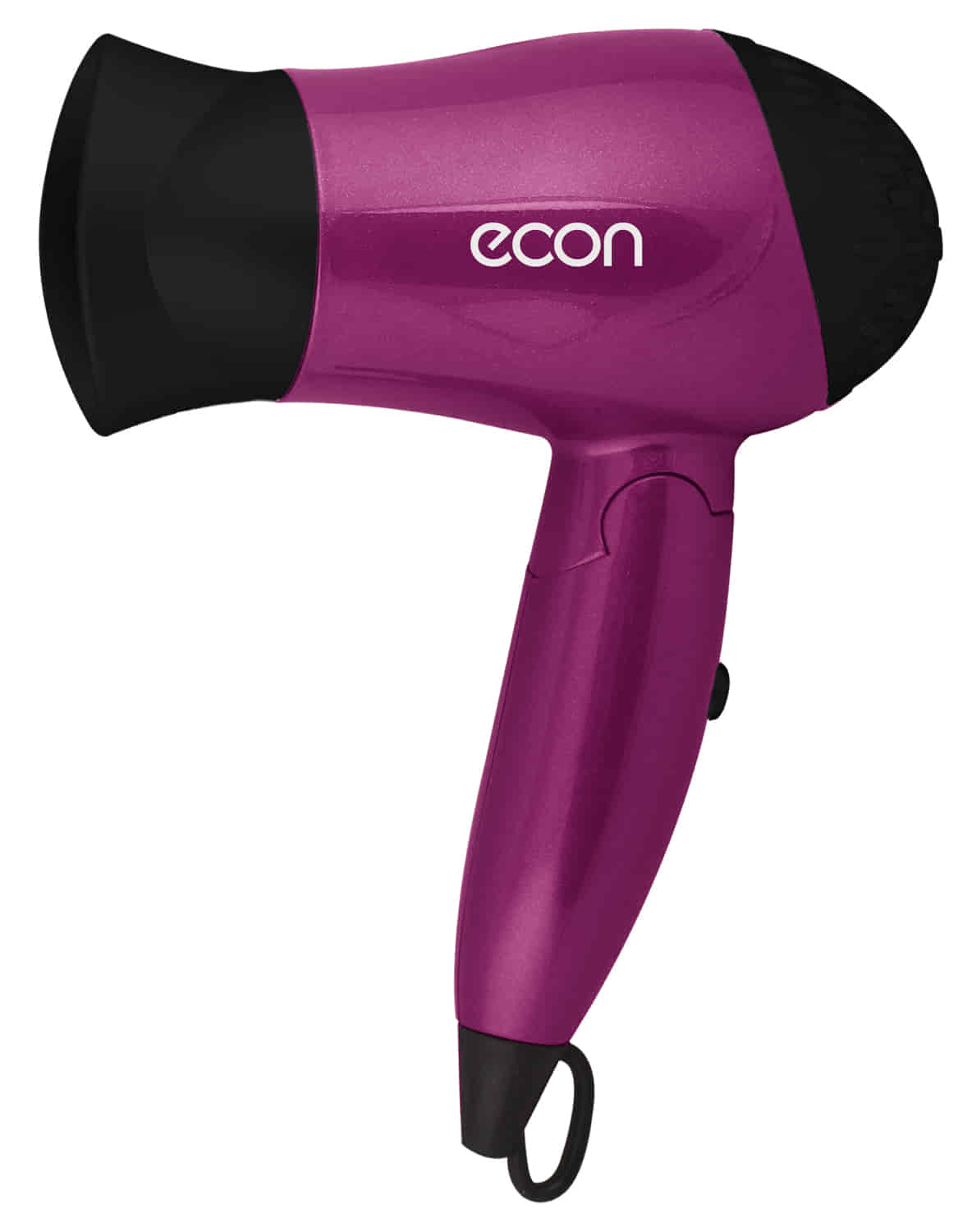 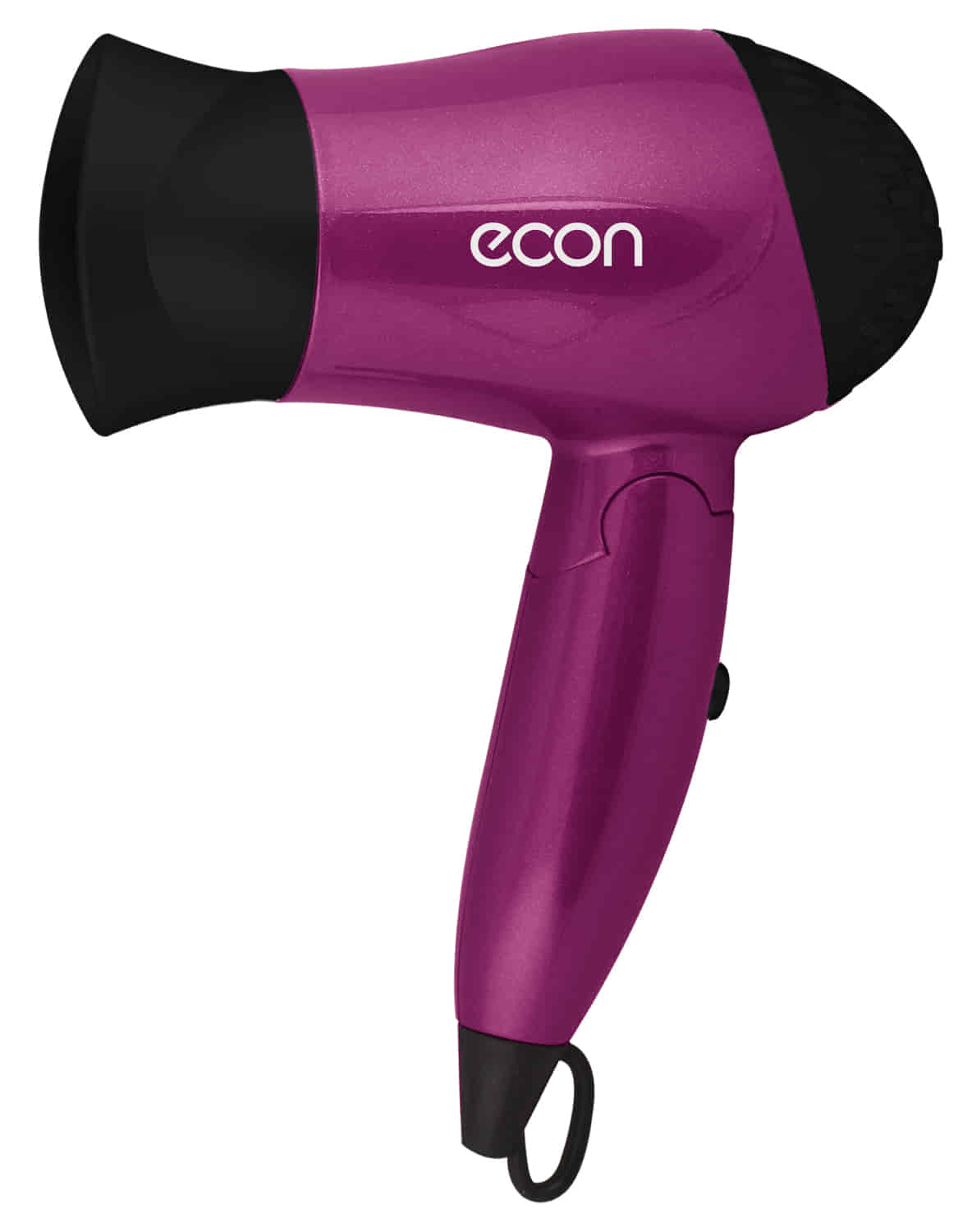 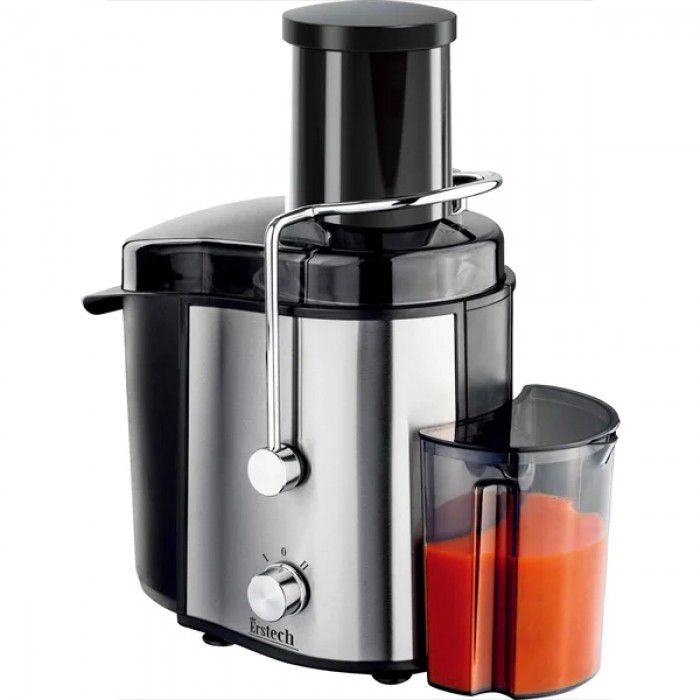 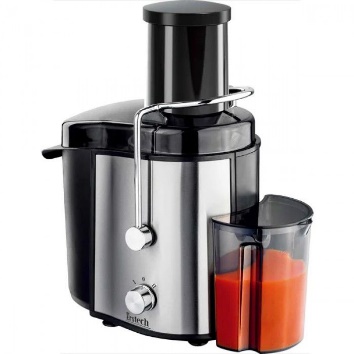 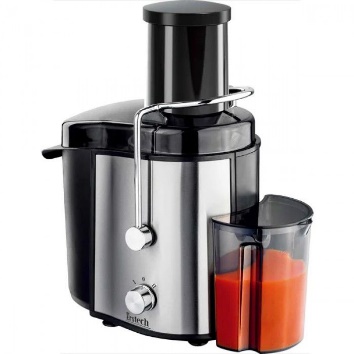 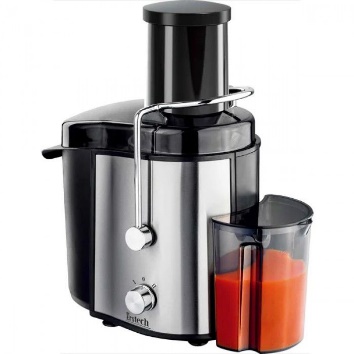 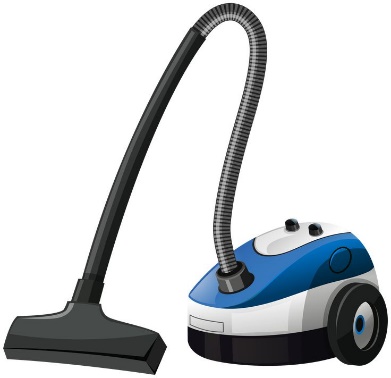 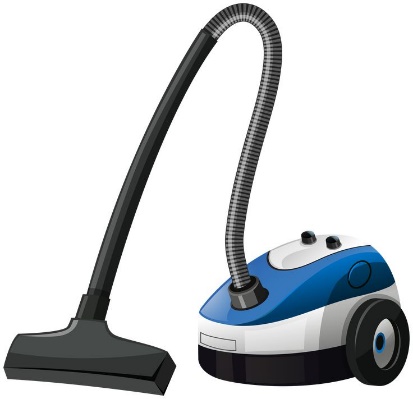 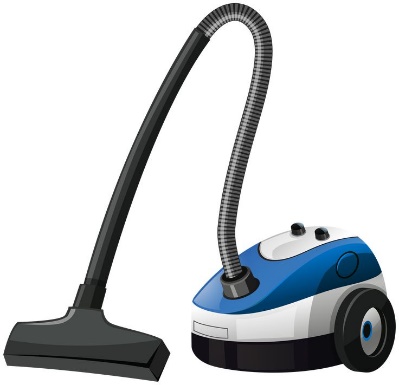 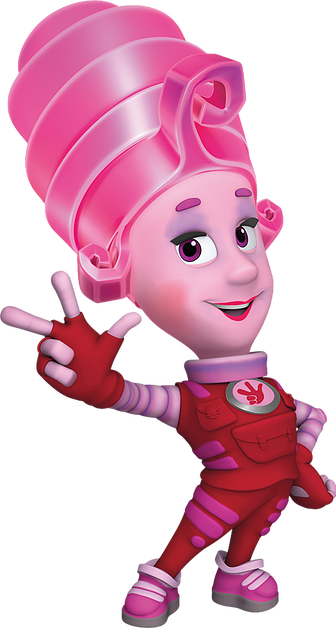 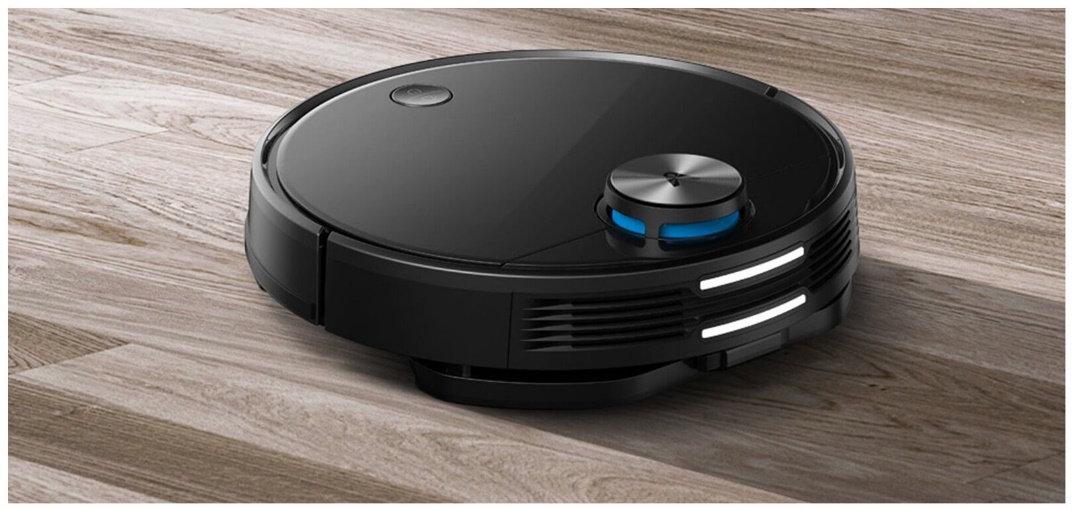 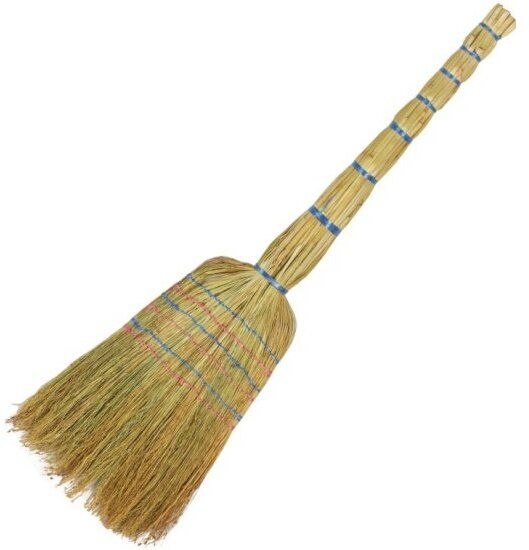 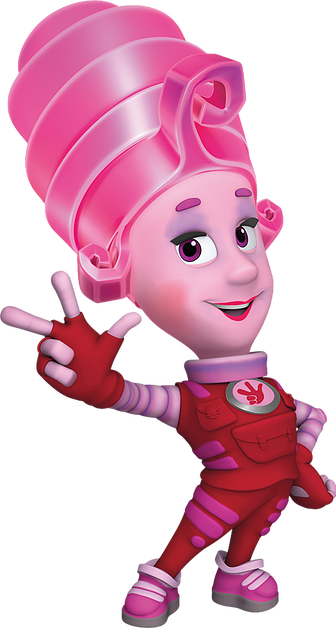 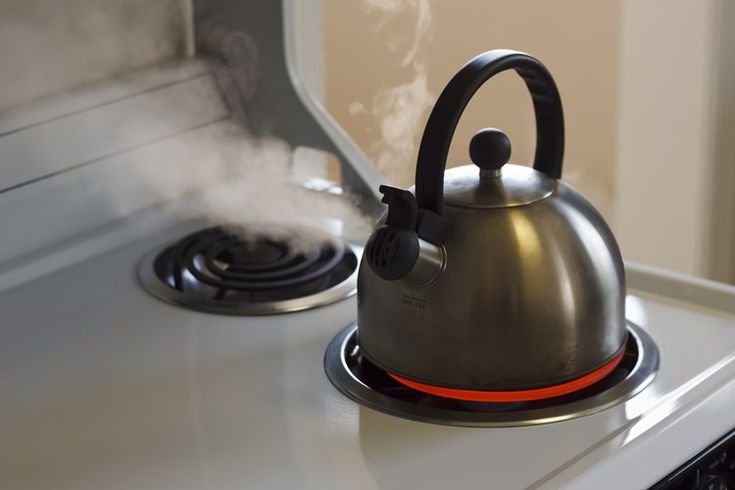 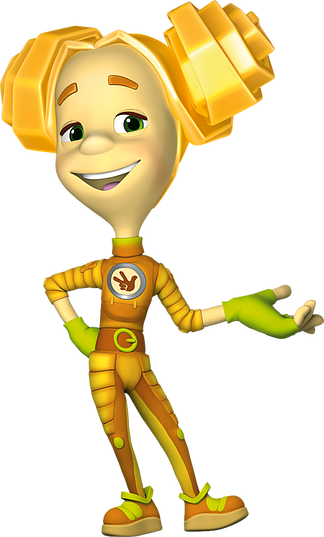 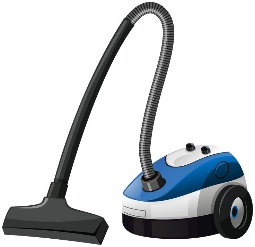 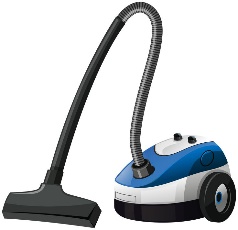 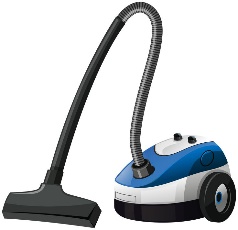 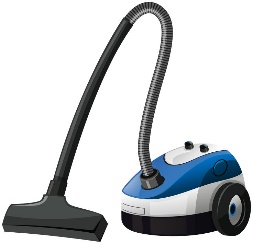 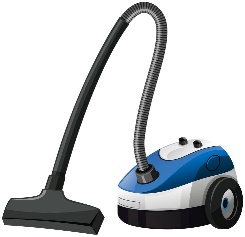 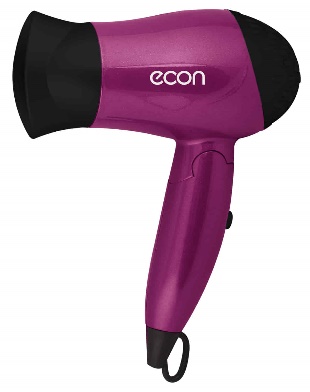 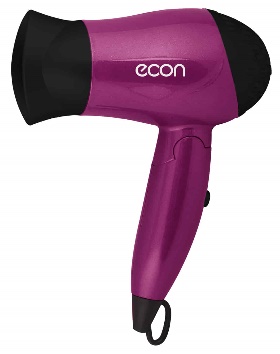 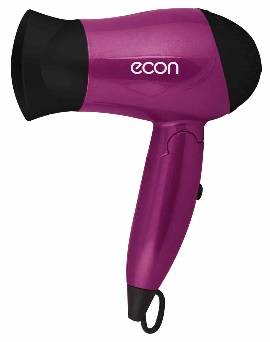 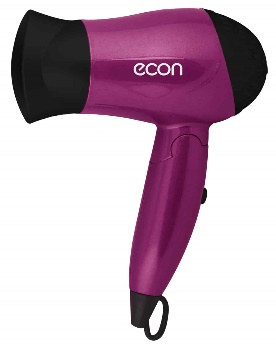 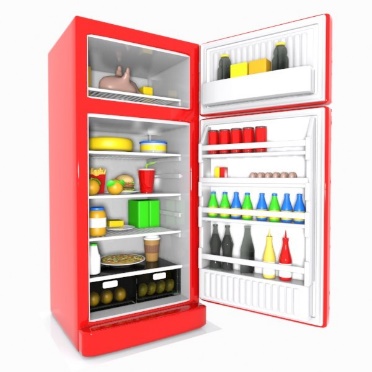 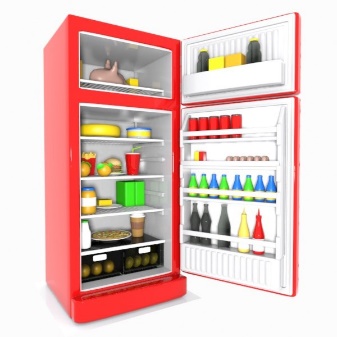 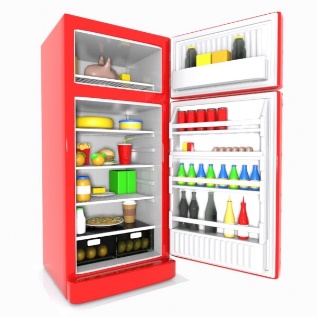 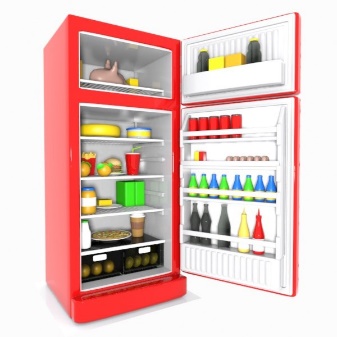 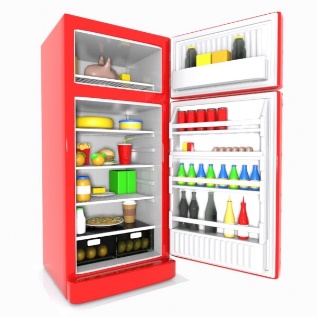 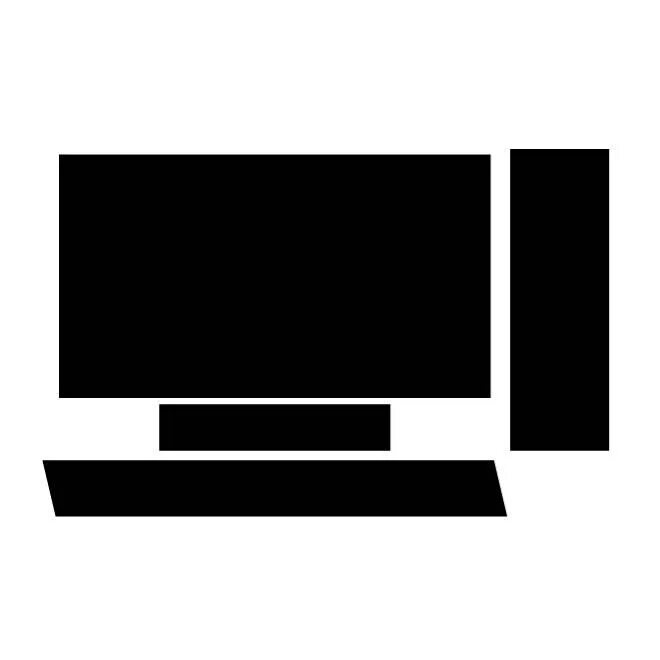 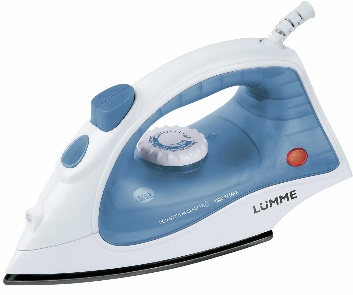 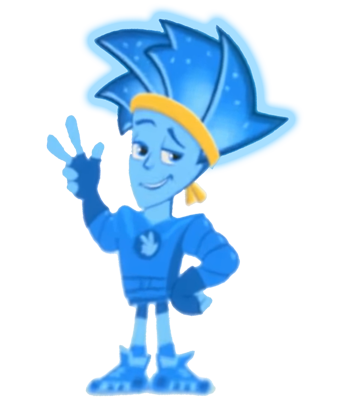 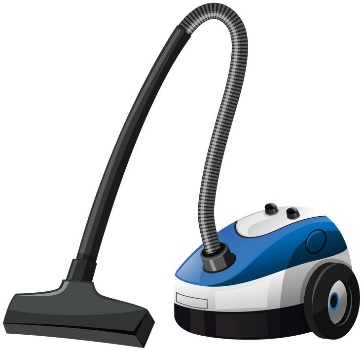 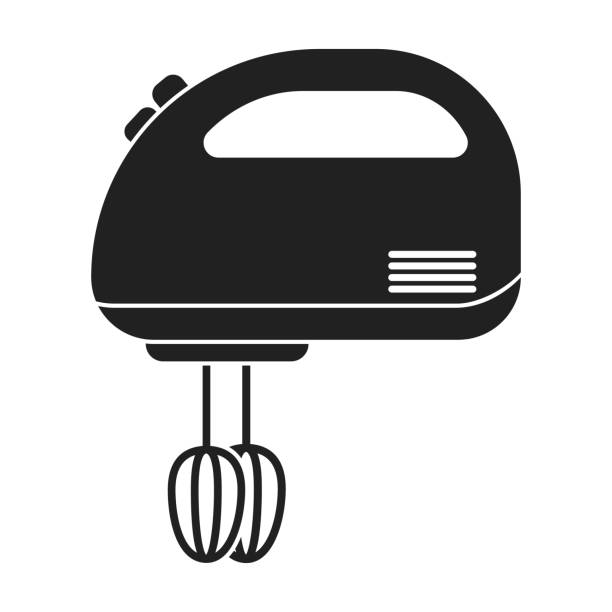 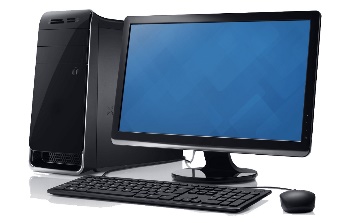 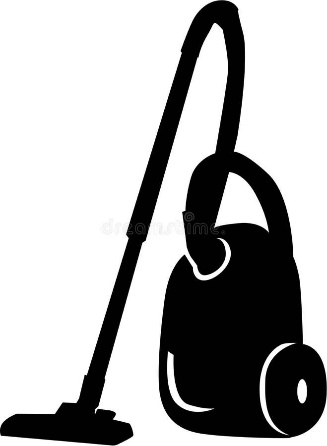 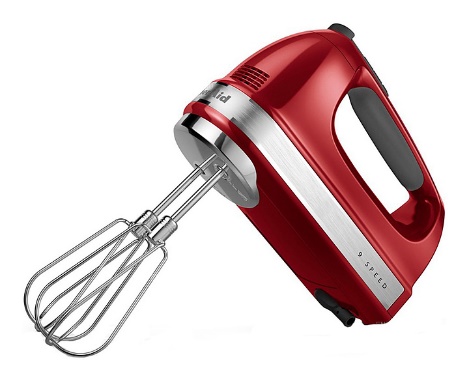 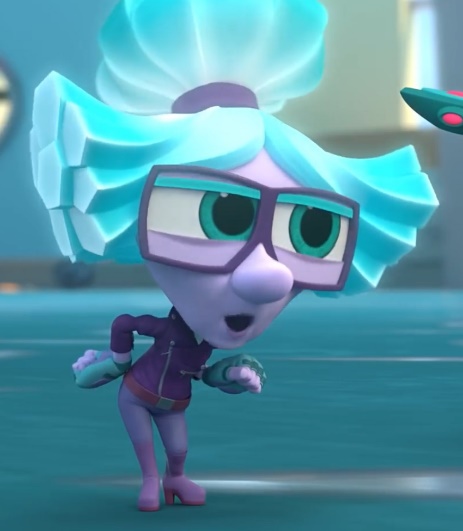 «Закончи предложение»
Я чищу ковёр... 
Я стираю бельё в... .
Я смотрю мультфильмы по... .
Я глажу бельё... .Я храню продукты в... .
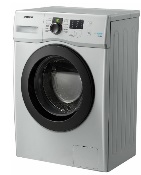 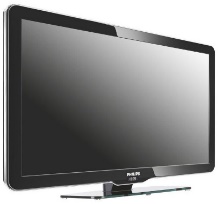 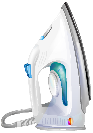 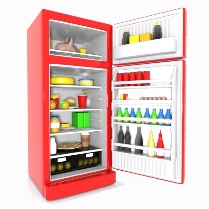 МОЛОДЦЫ!!!
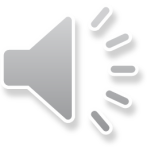